Pathways to School Success
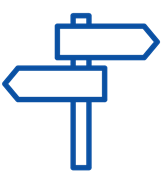 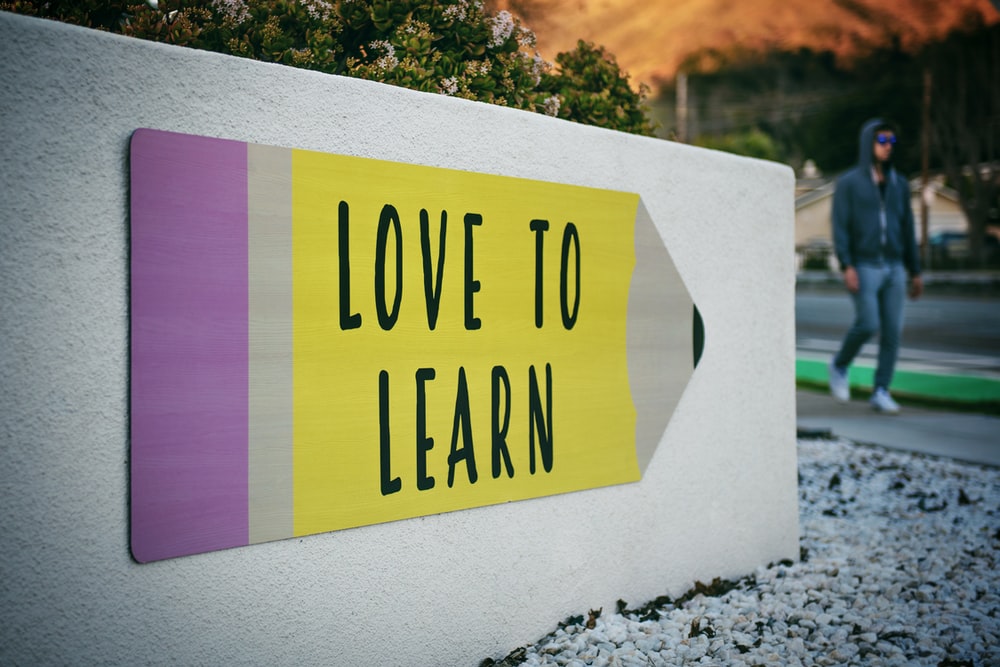 Annalisa Cannoni
DG Education and Culture
Photo by Tim Mossholder on Unsplash
Article 165 TFEU
The Union shall contribute to the development of quality education by encouraging cooperation between Member States and, if necessary, by supporting and supplementing their action, while fully respecting the responsibility of the Member States for the content of teaching and the organisation of education systems and their cultural and linguistic diversity...
GF GRG RG
Tools and mechanism
Target: Early School Leavers less than 10% by 2020
Policy cooperation: mutual learning, exchange of practices.
Consultations with stakeholders, studies
Council Recommendations and other non binding act
EEA targets,
monitoring,
European Semester
Financial incentives to stimulate policy reform
The challenges
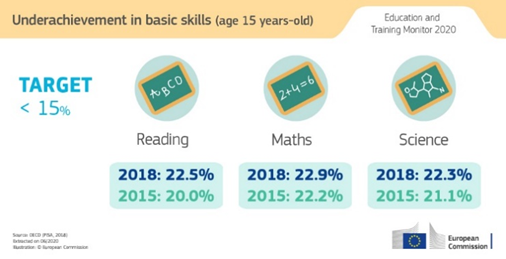 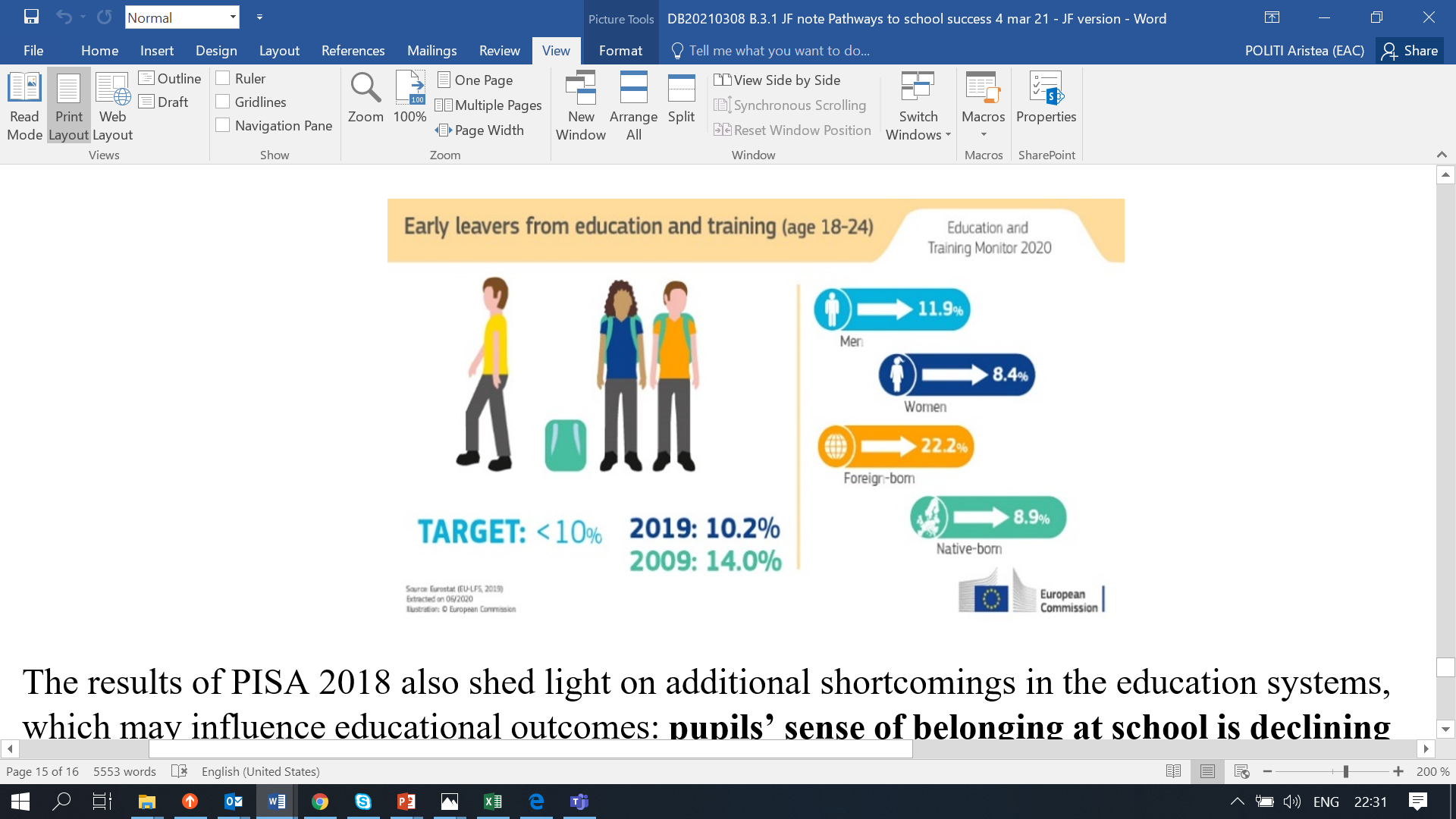 10% early leavers from education and training 
only 83% have completed upper secondary education.
PISA 2018:  one in five 15-year old Europeans lack adequate reading, maths or science competences.
but also…
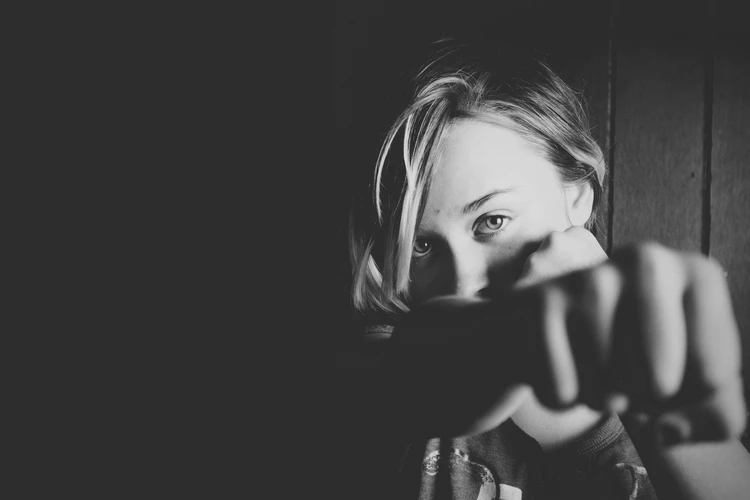 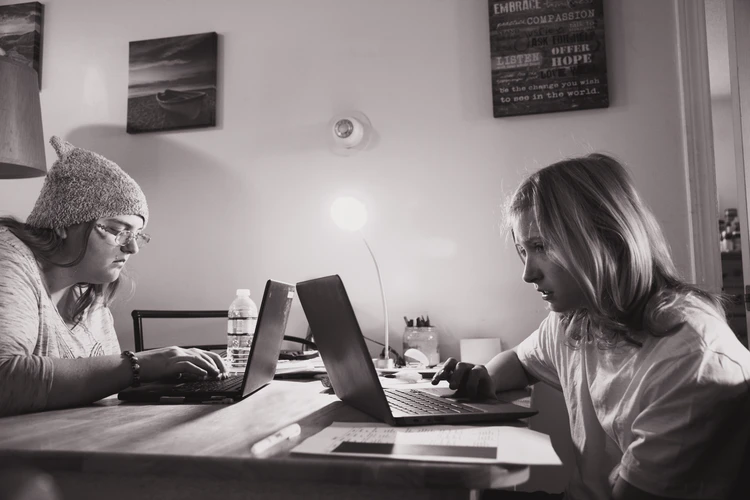 Photo by Timothy Eberly on Unsplash
Photo by Sharon McCutcheon on Unsplash
The COVID-19 has hit the most fragile students hardest. 
More learners at risk of dropping out. Mental health difficulties have risen.
PISA 2018:
Pupils’ sense of belonging at school is declining and bullying is widespread.
Achieving a European Education Area by 2025
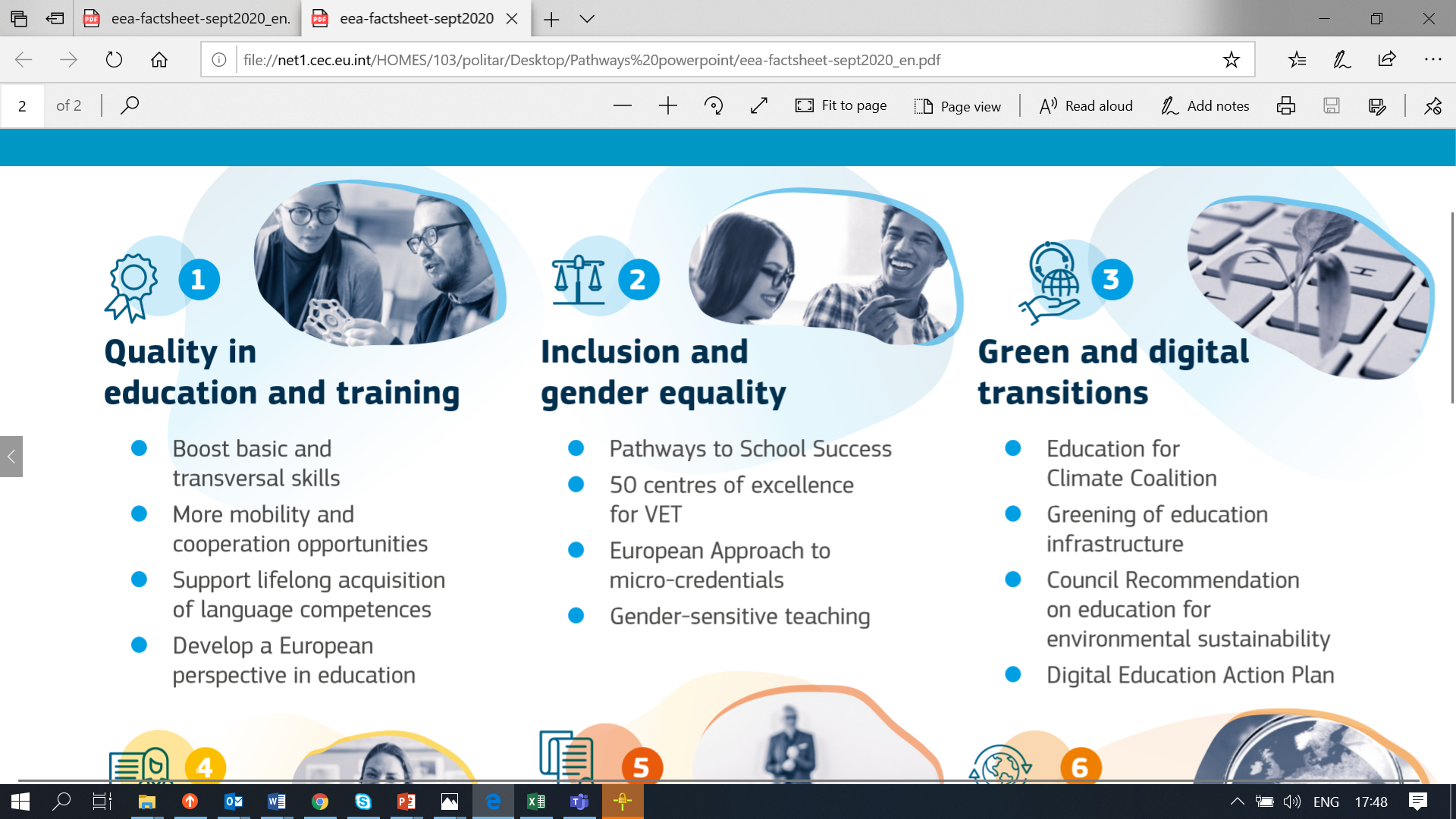 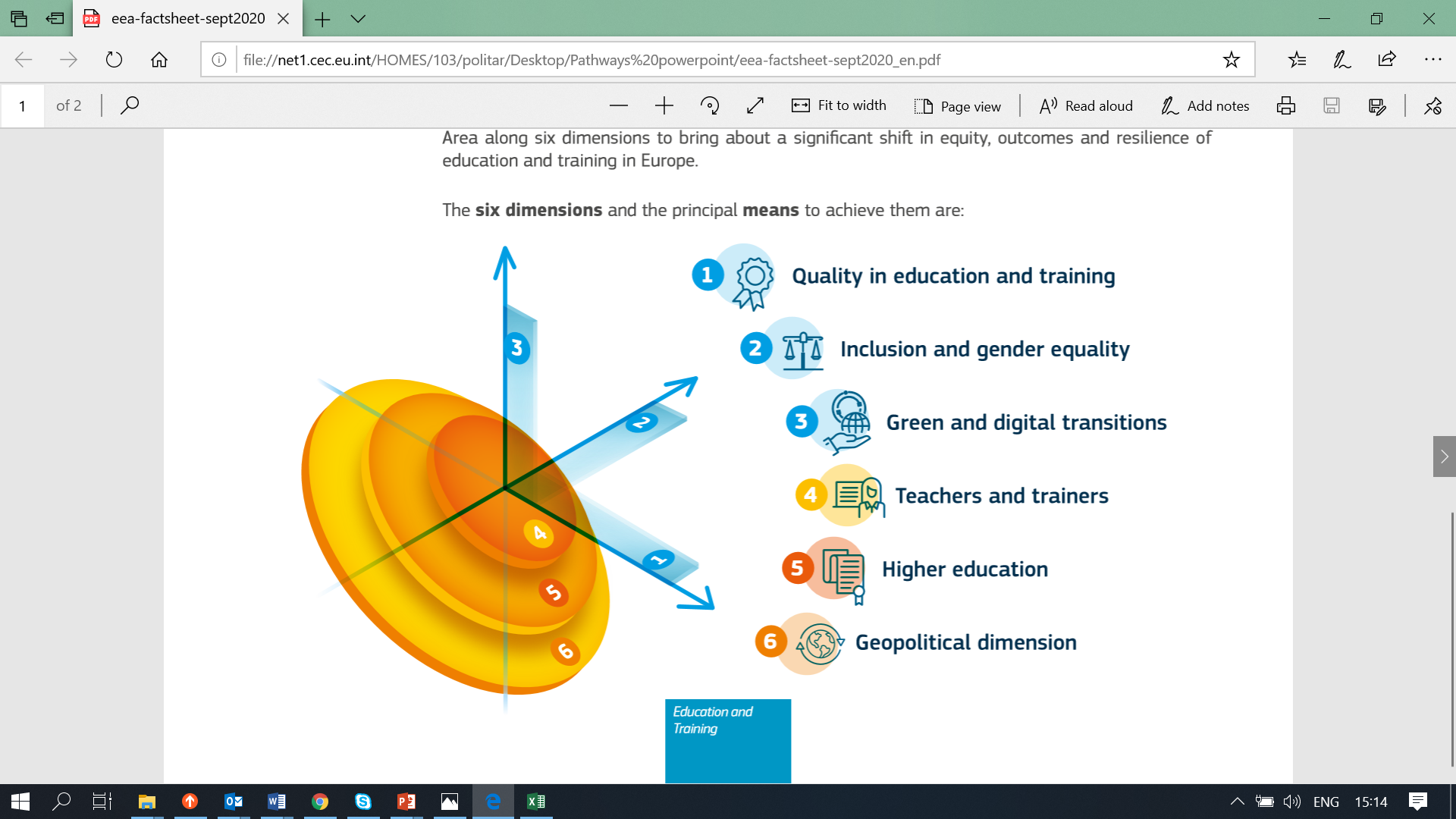 Pathways to school success
Expert Group on on supportive learning environments and wellbeing at school
Pathways to school success
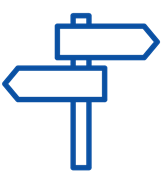 Minimize the number of young people who leave education and training without un upper secondary degree
promote conducive and inclusive learning environments, supported by a strong culture of wellbeing.
Help all pupils reach a certain level of proficiency in basic skills
Pathways to school success
Focus on more vulnerable groups
Pathways to school success: initial ideas
System (Central Authorities)
Policy guidance in cooperation with Member States
Regional/Local Authorities
Schools
compensation
intervention
monitoring
prevention
Individual Leader/Teacher
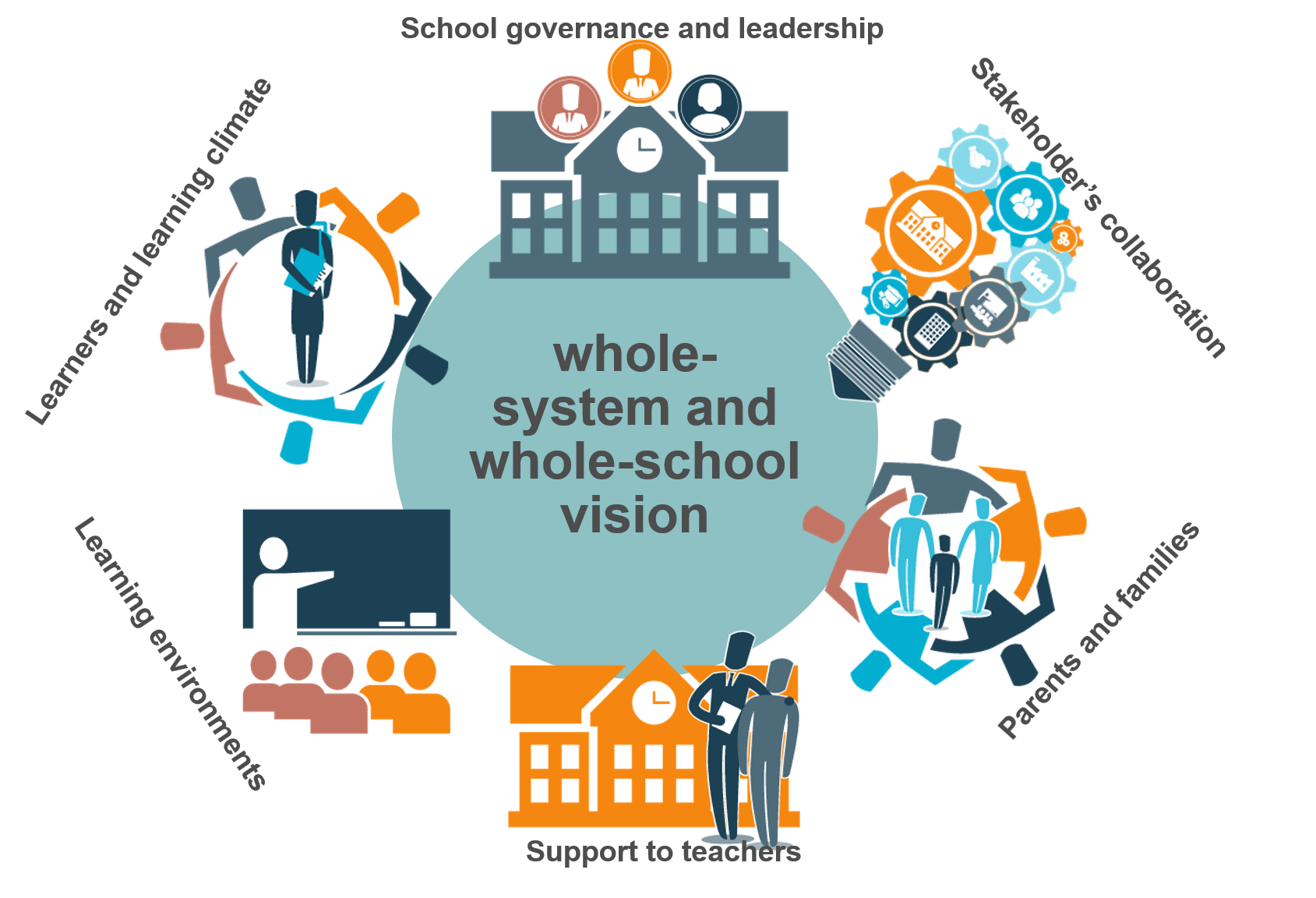 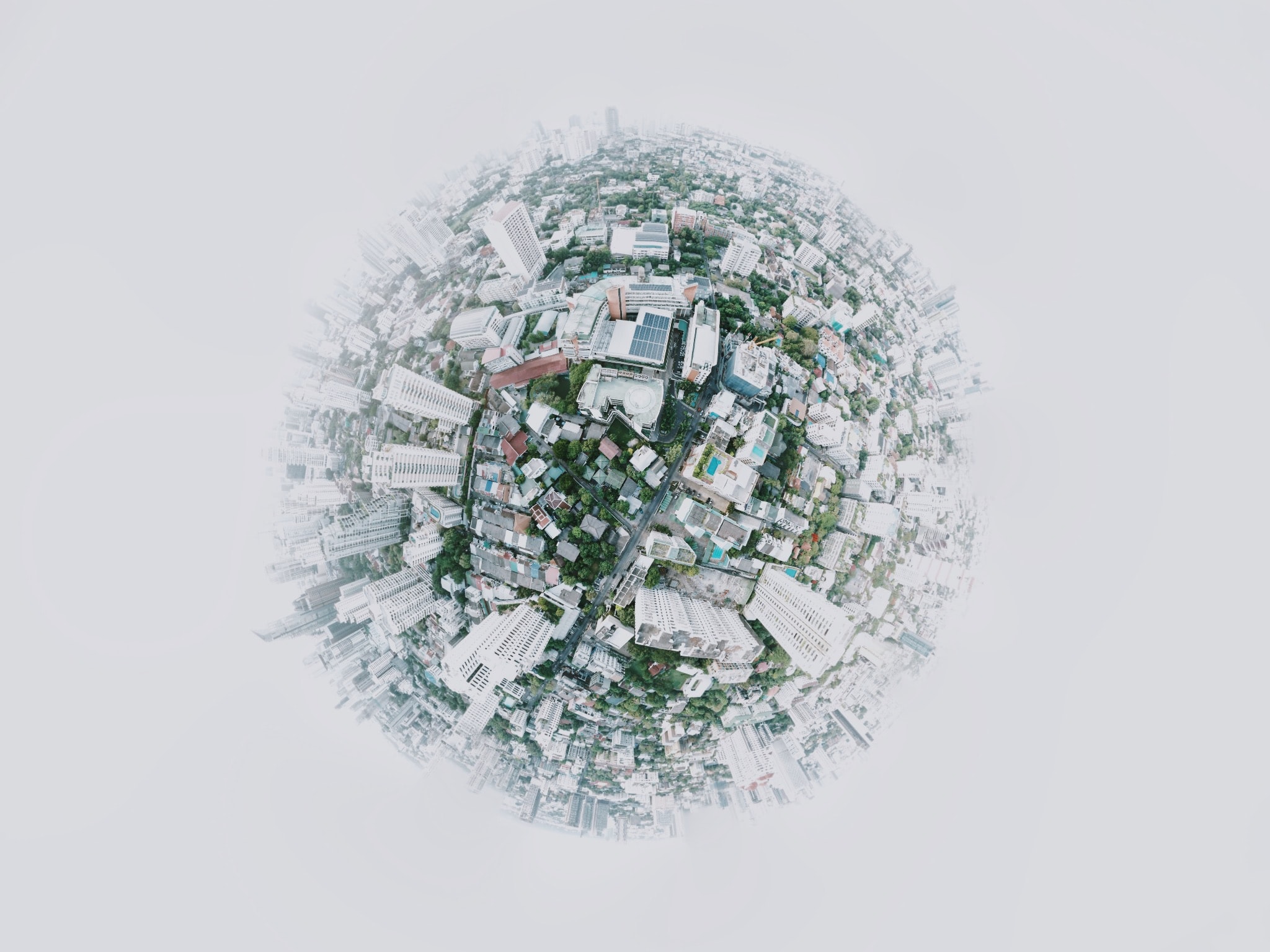 Monitoring
National, regional and local data collection systems

Early detection and identification of learners at risk

Additional support to  schools or local environments presenting high levels of educational disadvantage 

follow-up measures for young people who have left education and training prematurely
Member States to develop or further enhance national, regional and local data collection systems, regularly gathering a wide range of information on learners and schools. These systems could enable the regular monitoring of educational progress with a view to the early detection and identification of learners at risk; follow-up measures for young people who have left education and training prematurely; steering policy development. Such systems could also help identify those schools or local environments presenting high levels of educational disadvantage and which might benefit from additional support or resources.
Some text
More text
Photo by Joshua Rawson-Harris on Unsplash
[Speaker Notes: Photo by Rae Tian on Unsplash]
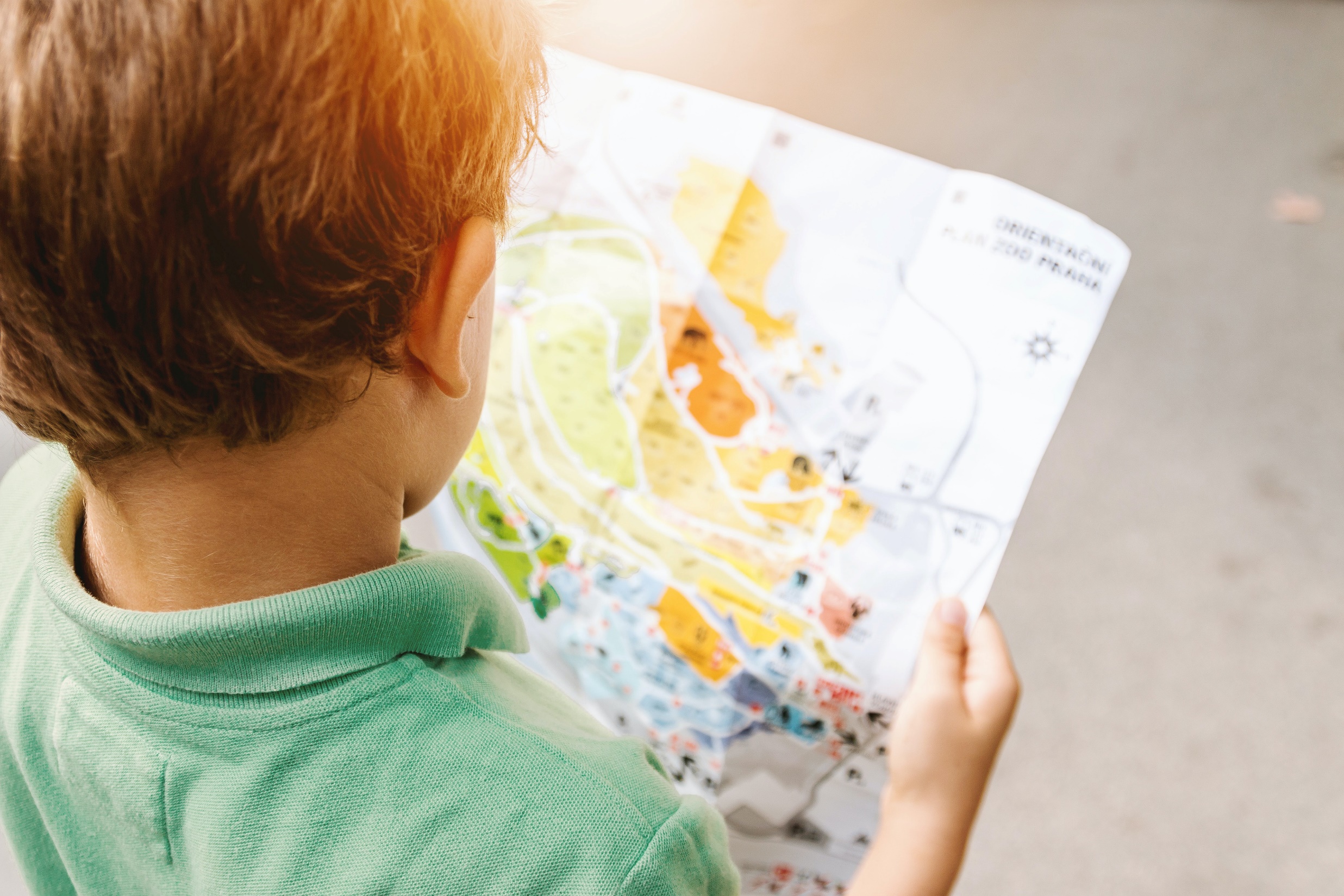 Prevention
high quality early childhood education and care
autonomy accompanied by effective accountability
quality assurance mechanisms
early screening of language competences, development problems and special education needs
positive school climate 
tackle bullying and violence at school, discrimination, segregation
Initial training and continuous professional development of all school staff on  educational disadvantage
Photo by Joshua Rawson-Harris on Unsplash
Photo by JESHOOTS.COM on Unsplash
[Speaker Notes: Photo by Rae Tian on Unsplash]
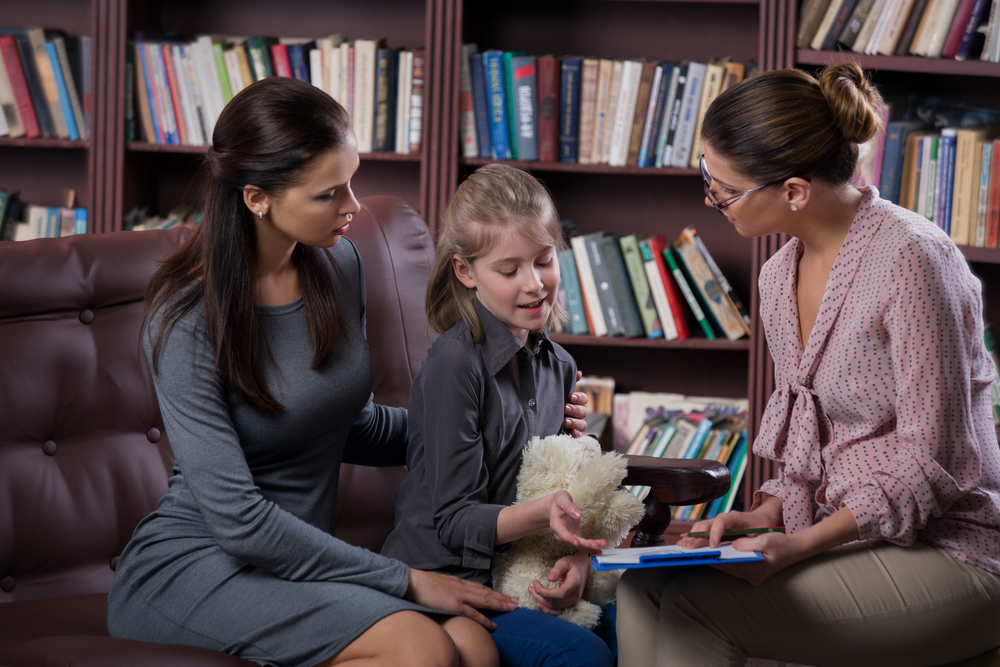 Intervention
support frameworks for pupils at risks
support for learners whose native language(s) is/ are not the language(s) of instruction
learners' active participation in school life
extracurricular and out-of-school activities 
career education and guidance
active involvement of parents and families
Shutterstock.com
[Speaker Notes: Photo by Rae Tian on Unsplash]
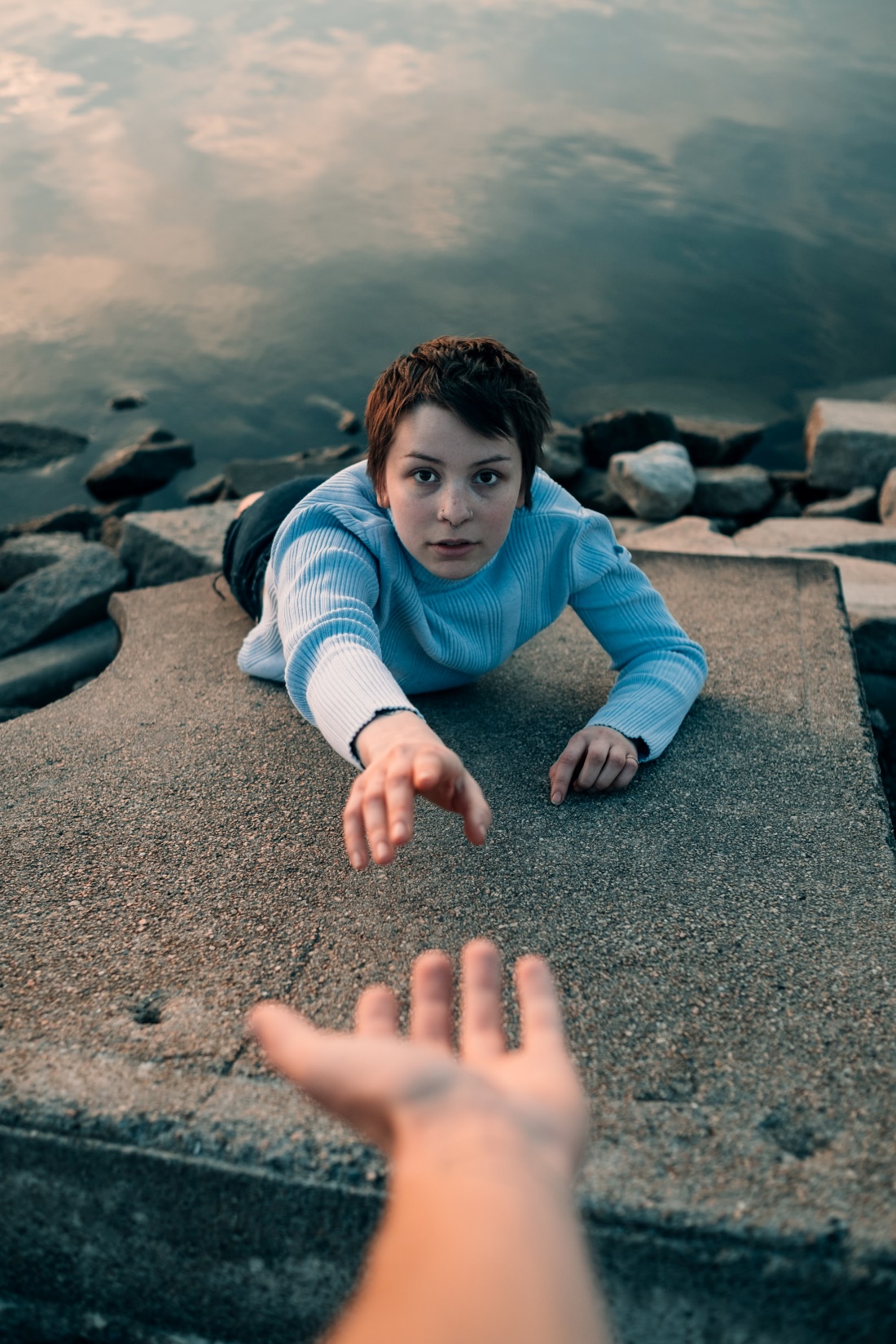 Compensation
right to individual educational support 
free second chance programmes
Photo by Noah Buscher on Unsplash
[Speaker Notes: Photo by Rae Tian on Unsplash]
Expert Group on wellbeing and mental health
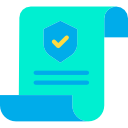 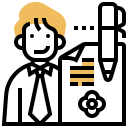 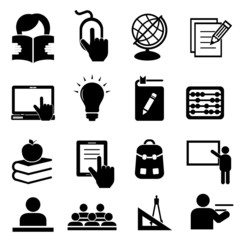 promoting mental health and well-being

preventing bullying and violence at school

effective up-take of successful practices in schools

recommendations for awareness raising activities at EU and national level.
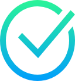 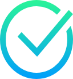 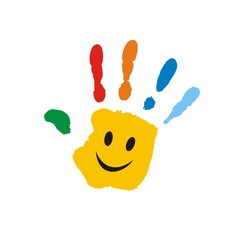 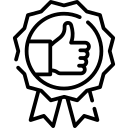 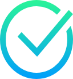 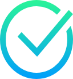 Tools and ways of work
Evidence
Financial incentives to stimulate policy reform
Exchange of information and experience
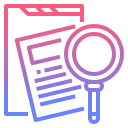 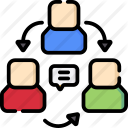 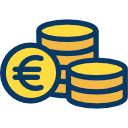 12 weeks Open Public Consultation
targeted seminars 
meetings with policy-makers, stakeholders and experts
Analytical Reports
New Studies

Good practices from Member States
Erasmus+
Recovery and Resilience Facility
European Social Fund Plus
Timeline
Results of Open Public Consultation
Open Public Consultation
June
2021
August 2021
April 2021
Oct 2021
May 2021
July 2021
Sept 2021
Nov 2021
Targeted Consultation Workshops
Working Group Schools
Education Council - ADOPTION
Launch of the expert group
Nov 2022
February
2022
April 2022
May 2022
Dec 2021
January 2022
March 2022
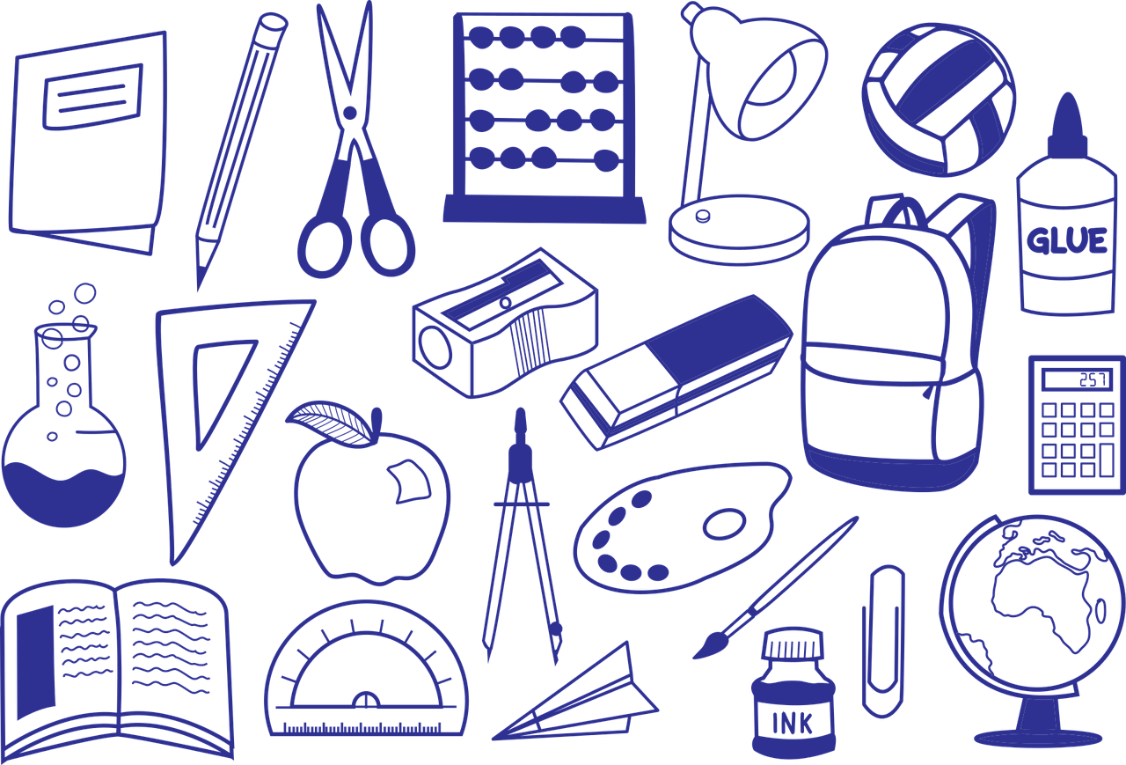 Thank you!
© European Union 2020
Unless otherwise noted the reuse of this presentation is authorised under the CC BY 4.0 license. For any use or reproduction of elements that are not owned by the EU, permission may need to be sought directly from the respective right holders.
Slide xx: element concerned, source: e.g. Fotolia.com; Slide xx: element concerned, source: e.g. iStock.com
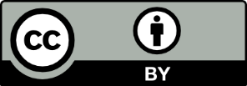 [Speaker Notes: Update/add/delete parts of the copy right notice where appropriate.
More information: https://myintracomm.ec.europa.eu/corp/intellectual-property/Documents/2019_Reuse-guidelines%28CC-BY%29.pdf]